Rhetorical Terms Presentation # 4
Katie Corcoran
Tayler Karinen
2nd Hour
Lexee Barrera
Julia Lemke
Taylor Pryde
5th Hour
Analogy
While simile and analogy often overlap, the simile is generally a more artistic, brief for effect and emphasis, while analogy is more practical and explains thought processes or reasoning and can be more extended.
Comparison of items to compare the known to the unknown.
Compares two things, which are alike in several respects, for the purpose of explaining or clarifying some unfamiliar or difficult idea or object by showing how the idea or object is similar to another.
Hat is to head as a monitor is to a computer.
Cats are to mice as dogs are to cats.
The Allegory of the Cave by Plato is an analogy in itself. It compares truth and light.
"The United States exists as a sovereign nation. ‘America,’ in contrast, exists as a myth of democracy and equal opportunity to live by, or as an ideal goal to reach." American Dreamer By Bharati Mukherjee.
A brief narrative or story often serving to make a point, describing an interesting/amusing event. 
May be accumulated to substantiate a case or suggest a conclusion. 
May be amusing or entertaining within itself.
May be fictional, or non-fictional. 
Are often expressed orally, but good anecdotes find their way into print. 
For example: Recall the anecdote of George Washington, that he could not tell a lie when he cut down the cherry tree.
Anecdote
Anecdote
“Sir Isaac Newton, incidentally, did think that was a reason able thing to do--to factor in a conventional God Almighty, along with whatever else might be going on. I don't believe Benjamin Franklin ever did. Charles Darwin pretended to do that, because of his place in polite society. But he was obviously very happy, after his visit to the Galapagos Islands, to give up that pretense. That was only 150 years ago.”-“Why My Dog is Not a Humanist”
“One example: In 1985 a terrorist bomb, planted in an Air-India jet on Canadian soil, blew up after leaving Montreal, killing 329 passengers, most of whom were Canadians of Indian origin. The prime minister of Canada at the time, Brian Mulroney, phoned the prime minister of India to offer Canada's condolences for India's loss.”-“American Dreamer”

 “The dealers are sometimes jittery. They look at you with this strange smile. It’s not just hatred. It’s as if they’re laughing at their lives—and yours.”-Amazing Grace
Anticlimatic Structure
ANTICLIMAX (also called bathos): a drop, often sudden and unexpected, from a dignified or important idea or situation to one that is trivial or humorous. 
Also a sudden descent from something sublime to something ridiculous. 
In fiction and drama, this refers to action that is disappointing in contrast to the previous moment of intense interest. In rhetoric, the effect, the effect is frequently intentional and comic. 
“Osama Bin Laden: Wanted for Crimes of War, Terrorism, Murder, Conspiracy, and Nefarious Parking Practices.”
He scaled the side of a mountain, raced a school of piranhas, lost the feeling of his arms to frost bite, and nearly met death face to face all to experience the perfect piece of cake.
In Amazing Grace by Kozol, the character Cliffie says, “The day is coming when the world will be destroyed,” he finally announces. “Everyone is going to be burned to crispy cookies.”
Complex Sentence Structure
Sentence that contains one main or independent clause and one or more subordinate clause(s) or dependent clause(s).
A dependent clause is preceded by subordinators such as because, since, although, after, when, or a relative pronoun such as who, which, or that. 
When the sun is down, the birds go to sleep.
The universe is still after the wolves howl. 
“When the humming did cease, I knew he was faced with a task requiring great delicacy or concentration, and I took care not to distract him.” Inheritance of Tools by Scott Russell Sanders 
 “‘It was beautiful when they wrote that song.’” Amazing Grace by Jonathon Kozol
Compound Sentence Structure
A compound sentence contains two independent clauses joined by a coordinator. The coordinators are as follows: for, and, nor, but, or, yet, so.
"The glacier knocks in the cupboard, The desert sighs in the bed, And the crack in the teacup opens, A lane to the land of the dead.”         (W. H. Auden, "As I Walked Out One Evening")
Mary and Samantha left on the bus before I arrived, so I did not see them at the bus station. 
“Mencken declared that all that remained to be done for him was to wrap him in sheet gold and burnish him until he blinded the sun itself.” -“Why My Dog Is Not a Humanist” by Kurt Vonnegut
“A 12-year-old named Anthony, who is a friend of Reverend Overall and Mr. Castro, tells me he is a writer of “novels” and he makes a date to meet me in the afternoon.” –Amazing Grace
Complex-Compound Sentence Structure
Has two independent clauses joined to one or more dependent clauses. 
Although I enjoy swimming, I haven’t had time to go lately, and I have not found a public pool to use.
Even though I can’t ride a bike, I am learning how to maintain balance, I have ridden for a short distance without assistance. 
I don't know what caused me to do it, or why I enjoyed it, but I think children often find pleasure and satisfaction is trying to set their thoughts down on paper, either in words or in pictures.- A letter From E.B. White to his readers
“Christmas at last in New York City, but there is no snow, Riding the train on December 21, I find it hard to understand the muffled voice of the conductor who announces the stations.” -Amazing Grace by Jonathan Kozol
Diction
Word choice, particularly as an element of style. 
Different types and arrangements of words have significant effects on meaning. An essay written in academic diction, for example, would be much less colorful, but perhaps more precise, than street slang.

Examples:
"T' maister nobbut just buried and Sabbath nut oe'red..." (Wuthering Heights)
“So it goes” or “And so on” in Slaughterhouse Five.
“…and he will see the sky and the stars by night better than the sun or the light of the sun by day?”-Allegory of the Cave

“Women too…They’re chased out of the subway, chased out of Central Park.” - Amazing Grace
Digression
Tending to depart from the main point or cover a wide range of subjects.
The bill you have signed if wrong. Even if you despise Fidel and even if the Cubans should not have shot down the planes violating their air space. (Did you, by the way, see Oliver Stone's "Earth and Sky," about the U.S. bombing and general destruction of Vietnam over years and years? There was a major case of violating airspace!) 			- Letter from Alice Walker to President Clinton 
“People these days. They are so rude. I was walking down the street the other day because I was going shopping, and by the way I found the most gorgeous pair of heels for Gloria’s wedding! They match my dress perfectly! Guess what! They are Marc Jacobs and I got them on sale for fifty dollars! I was so impressed with my shopping skills that day!”
In Anna Quindlen’s Commencement Speech Mount Holyoke College May 23, 1999, Quindlen digresses multiple times talking of her old college days.
In Amazing Grace by Jonathan Kozol, on page seven starting half way down the page with the paragraph, “The place that Cliffie...” Kozol digresses a little during that paragraph to tell us about what the waste incinerator burns which are “redbag products”
Didactic
Writing that is “preachy” or seeks overtly to convince a reader of a particular point or lesson. 
Medieval homilies and Victorian moral essays are an example of didactic literature. 
Writing whose purpose is to instruct or to teach. 
Usually formal and focuses on moral or ethical concerns.
May be fiction that teaches a specific lesson or moral or provides a model of correct behavior or thinking. Sometimes it seems to blatantly convince a reader of a specific point.
"Four-score and seven years ago, our fathers brought forth, on this continent, a new nation, conceived in liberty and dedicated to the proposition that all men are created equal." Abraham Lincoln
 Eats, Shoots, and Leaves is a didactic piece because it is written to instruct you on the uses of grammar. 
Amazing Grace as a whole is a didactic piece of literature.
Epistolary Novel
A novel that is composed of letters between characters of the story. 
Sometimes an “editor” is used to narrate story of how he found letters and inserts bits of information throughout novel.
Written in the form of or carried on by letters or correspondence; “an endless sequence of epistolary love affairs”; 
The novel Last Days of Summer by Steve Kluger containing a series of letters during the 1940s between a twelve year old and a rookie baseball player is an example of an epistolary novel.
“The last lines of the poem that he has given me recapture the years before he came to the United States. 
	I remember well my vivant boyhood 
	A way of innocence 
	It now seems like a dream.” 		–Amazing Grace
Epistolary Novel
“Some days after its delivery I sent a copy of my address to the President of the United States, the Hon. Grover Cleveland. I received from him the following autograph reply:—          
GRAY GABLES, BUZZARD’S BAY, MASS., OCTOBER 6, 1895.
BOOKER T. WASHINGTON, ESQ.:   
MY DEAR SIR: I thank you for sending me a copy of your address delivered at the Atlanta Exposition. I thank you with much enthusiasm for making the address. I have read it with intense interest, and I think the Exposition would be fully justified if it did not do more than furnish the opportunity for its delivery. Your words cannot fail to delight and encourage all who wish well for your race; and if our coloured fellow-citizens do not from your utterances gather new hope and form new determinations to gain every valuable advantage offered them by their citizenship, it will be strange indeed. Yours very truly,
						GROVER CLEVELAND”
-“The Atlanta Exposition Address” from Booker T. Washington's Up From Slavery: An Autobiography 

		-
Epithet
A term used as a descriptive and qualifying substitute for the name of a person, place or thing    		OR
An adjective which expresses a quality or attribute/considered characteristic of a person or thing. 

It is also an appellation or descriptive term which is common in historical titles such as “Catherine the Great.”
"laughing happiness," "sneering contempt,” "untroubled sleep," "peaceful dawn," "life giving water," “tearful goodbye,” and “stone-cold heart.” 
“Each one is crowned by an abstract design that is completely different than those of anyone in this crowd, in this country, in this world.” Anna Quindlen's Commencement Speech, Mount Holyoke College, May 23, 1999. 
“Some of those who are awake have stoic looks, neither particularly unhappy nor contented.” -Amazing Grace by Jonathan Kozol
Eponym
Substitutes for a particular attribute the name of a famous person recognized for that attribute. 
By their nature eponyms often border on the cliché, but many times they can be useful without seeming too obviously trite. 
Finding new or infrequently used ones is best, though hard, because the name-and-attribute relationship needs to be well established.
Robert Atkins was a nutritionist and the Atkins diet was named after him
Adam’s Apple comes from Adam
Sara Bareilles’ album is called Kaleidoscope Heart and the first song on the album is Kaleidoscope Heart.
“The tubes entering his arm made me think of pictures I had seen when a child, of Gulliver, tied down by the pygmies on that island.”-“Notes of a Native Son”
In Amazing Grace New York City is named after New York and John Jay College is named after John Jay.
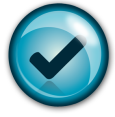 2
Hypotaxis
Using subordination to show the relationship between clauses or phrases (and hence the opposite of parataxis).
Syntactical arrangement of similar but unequal words or phrases.
Example: “expensive stolen goods” 
	-‘stolen’ modifies ‘goods’
	-‘expensive’ modifies ‘stolen goods’
-hypotactic modifiers are not separated by commas
“smelly old food”. 
	‘old’ modifies ‘food’.
	‘smelly’ modifies ‘old food’
In Kozol’s novel it says, “several boarded buildings”. ‘boarded’ modifies ‘buildings’. ‘several’ modifies ‘boarded buildings’
In Anna Quindlen’s Commencement Speech Mount Holyoke College May 23, 1999, Quindlen says, “perfect New York City Barnard College affect.” ‘College’ modifies ‘affect’. ‘Barnard’ modifies ‘College affect’. ‘City’ modifies ‘Barnard College affect’. ‘New York’ modifies ‘City Barnard College affect’. ‘Perfect’ modifies ‘New York City Barnard College affect’.
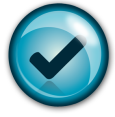 3
Inductive Reasoning
Like generalization: reasoning from detailed facts to general principles
The process of deriving general principles from particular facts or instances.
The process that detectives use in solving crimes. 


Taking a fact or set of facts and drawing a conclusion; however the conclusion may or may not be accurate. 
The facts can draw you to that conclusion but it does necessarily ensure its accuracy. 
Very similar to deductive reasoning
*How does this differ from deductive reasoning?* 
		There is more assumption involved.
They collect physical evidence, interview witnesses, and perform background investigations on suspects. They then look at the facts and see what they add up to. The decision the detectives make on the guilt of a suspect is their “general principle” derived “from the particular facts or instances.”
Inductive Reasoning
Examples:
The person looks uncomfortable 
	Therefore, the person is uncomfortable. 
She knew that the police would not arrest the man…In less than 24 hours he was dead. The body was found in front of a nightclub with a bullet in his head. She reasoned that the man was killed because of the crime he committed, there is room for fallacy. 
"Sandy obviously worshipped not just me but simply any person as though he or she were the creator and manager of the universe. He was simply too dumb to be a humanist.“ -Kurt Vonnegut 
"He tells me of 'a nervous feeling' that he gets when he is walking by the little park and sees the dealers selling drugs. 'I feel angry when I see this, but when I told Mother Martha of my anger, she said that I should not bring my anger into church. But I still bring my anger into church.'"-Jonathon Kozol in Amazing Grace
Inference
The act of reasoning from factual knowledge or evidence.
The reasoning involved in drawing a conclusion or making a logical judgment on the basis of circumstantial evidence and prior conclusions rather than on the basis of direct observation.

When Bobby discovered there was no Santa Claus, he inferred there must not be an Easter Bunny either.
Inference
“I have not a doubt that the British officers in the Boer War had their efficiency partly reduced because they had sacrificed their legitimate duties to an inordinate and ridiculous love of sports.” From "Proper Place for Sports" by Theodore Roosevelt     

The children in Johnathon Kozol’s Amazing Grace associate “quiet” and “green” with safeness and security. 
“I ask them, “Is this a good country?”
 “No,” says Chevonne. 
“Somewhere ,” says Kimberly. 
“Where?” I ask. 
“Maybe in Connecticut,” she says. 
“Why Connecticut?” 
“It’s quiet there,” she says. “They have green places.””
Internal Monologue
A composition, written or oral, by a single individual. 

More specifically, a speech given by a single individual in a drama or other public entertainment. 
It has no set length, although it is usually several or more lines long


An example is Macbeth’s questioning of his own sanity in Shakespeare’s Macbeth:
Is this a dagger which I see before me,The handle toward my hand? Come, let me clutch thee!I have thee not, and yet I see thee still.Art thou not, fatal vision, sensibleTo feeling as to sight? or art thou butA dagger of the mind, a false creation,Proceeding from the heat-oppressed brain?Act II, scene i : lines 42 – 48
Internal Monologue
“[Socrates] And now, I said, let me show in a figure how far our nature is enlightened or unenlightened: --Behold! Human beings living in a underground cave, which has a mouth open towards the light and reaching all along the cave; here they have been from their childhood, and have their legs and necks chained so that they cannot move, and can only see before them, being prevented by the chains from turning round their heads. Above and behind them a fire is blazing at a distance, and between the fire and the prisoners there is a raised way; and you will see, if you look, a low wall built along the way, like the screen which marionette players have in front of them.” 		- Speech Socrates gives Plato’s The Allegory of the Cave.
In Romeo and Juliet, Juliet gives the given monologue:
JULIET: Shall I speak ill of him that is my husband? Ah, poor my lord, what tongue shall smooth thy name When I, thy three-hours wife, have mangled it? But wherefore, villain, didst thou kill my cousin? That villain cousin would have killed my husband. Back, foolish tears, back to your native spring! Your tributary drops belong to woe, Which you, mistaking, offer up to joy. My husband lives, that Tybalt would have slain; And Tybalt's dead, that would have slain my husband. All this is comfort; wherefore weep I then? Some word there was, worser than Tybalt's death, That murd'red me. I would forget it fain; But O, it presses to my memory Like damnèd guilty deeds to sinners' minds! 
'Tybalt is dead, and Romeo--banishèd!' 












That 'banishèd,' that one word 'banishèd,' Hath slain ten thousand Tybalts. Tybalt's death Was woe enough, if it had ended there; Or, if sour woe delights in fellowship And needly will be ranked with other griefs, Why followèd not, when she said 'Tybalt's dead,' Thy father, or thy mother, nay, or both, Which modern lamentation might have moved? But with a rearward following Tybalt's death, 'Romeo is banishèd'--to speak that word Is father, mother, Tybalt, Romeo, Juliet, All slain, all dead. 'Romeo is banishèd'-- There is no end, no limit, measure, bound, In that word's death; no words can that woe sound.Act III Scene II
Meiosis
Understatement, the opposite of exaggeration. 
Litotes (especially popular in Old English poetry) is a type of meiosis in which the writer uses a statement in the negative to create the effect.
“I was somewhat worried when the psychopath ran toward me with a chainsaw.” (i.e. I was terrified.) 
“You know, Einstein is not a bad mathematician.” (i.e. Einstein is a good mathematician.)
“Wars are just small conflicts between nations.”
“Scapegoating of immigrants has once again become the politicians' easy remedy for all that ails the nation.”-“American Dreamer”
“Heroin’s making a comeback in our neighborhood. There’s something different in it from before, so it’s stronger and, I guess, more lethal.”-Amazing Grace
Motif vs. Theme:
-Theme is the idea set forth by the text.
-Motif is a recurring element that symbolizes that idea/theme. It is the central idea behind a theme.
Motif
Reoccurring character, incident, or concept in literature Motifs contribute to the conflict in a piece of writing.

Hope vs. despair, conformity vs. individuality, etc.

In Amazing Grace a theme is financial issues, but the motif in relation to financial issues is hope vs. despair.
In The Allegory of the Cave the motif is illusion vs. enlightenment.
In the excerpt from Tell Me How Long the Train’s Been Gone the motif is the desire to be loved vs. the fear of excepting love.
Objectivity
Judgment based on observable phenomena and uninfluenced    by emotions or personal prejudices.
Remaining un-emotionally involved.
“Nearby, enough small kids to make up the full enrollment of a good-size summer camp are filling the sidewalks with their shouts and cries. The temperature today is 96 degrees. The children are doing what they can do to have some fun, but there is little sense of freedom in their play. ”–Amazing Grace
“Two days later a brown envelope did indeed arrive. But there was no manuscript inside, instead there was a list of names, addresses, phone numbers of 250 individuals and organizations involved in cryonics around the world. I had the names of every cryonics organization, every scientist in the field, every research paper ever published. I had, in short, what would have probably taken six months of research, in just 48 hours.” From The Future of the Novel by Peter James
Pedantic
An adjective that describes words, phrases, or general tone that is overly scholarly, academic, or bookish. 
Language that might be described as “show-offy”
 Using big words for the sake of just using big words.
When something is described over-extensively and unnecessarily.
 I am indubitably sure that you are ludicrously erroneous in your accusations towards my colleague. 
-This could be said as: I am without a doubt sure you are wrong in your accusations towards my friend. 
“As the family grew four, six, eight, and eventually thirteen, my grandfather used this hammer to enlarge his house room by room, like a chambered nautilus expanding his shell.” Inheritance of Tools by Scott Russell Sanders. This is explained more in depth than necessary and is wordy. 
 The opening of “To the Reader” in Amazing Grace is pedantic because Kozol explains the changes to the novel almost redundantly and excessively.
Periodic Sentence
A sentence where the main clause doesn’t appear until the end of the sentence.
Despite my utter disgust, he proceeded to chew on his toenails.
“He must teach himself that the basest of all things is to be afraid; and, teaching himself that, forget it forever, leaving no room in his workshop for anything but the old verities and truths of the heart, the old universal truths lacking which any story is ephemeral and doomed - love and honor and pity and pride and compassion and sacrifice.” –Faulkner
“When I ask, however, if these understandings hold the seeds of possible political resistance, he says, ‘No. People protest specific actions of the city…’”-Amazing Grace
“Whoever it was, Sandy would have wagged his tail.” –Kurt Vonnegut
Stream of Consciousness
The continuous flow of ideas and feelings that constitute an individual's conscious experience.
“I walked into the room and saw what I had never seen before. My face twitched and my body froze.”
“I am a naturalized U.S. citizen and I take my American citizenship very seriously. I am not an economic refugee, nor am I a seeker of political asylum. I am a voluntary immigrant. I became a citizen by choice, not by simple accident of birth.”-“American Dreamer”
“In the months since publication I have made approximately 50 visits back to the South Bronx, riding the same subway train, visiting the same streets and same neighborhoods, knocking on the same doors, sometimes early in the evening, and then sitting up until the early hours of the morning in the homes of people who became my friends while I was working on this book.”-Amazing Grace
Subjectivity
Subjectivity a personal presentation of events and characters, influenced by the author's feelings and opinions.
A persuasive essay is subjective because the writer is trying to influence the reader into believing what they believe.

Kozol’s Amazing Grace as a whole novel is subjective because he is trying to convince his reader of his personal opinion.
The essay “The Quiver of a Shrub in California” by Vaclav Havel is subjective because he is trying to convince the reader of his opinion of the human race and their significance compared to the society.
The allegory of the cave is subjective because Plato is trying to make his reader understand his philosophy and become enlightened through Socrates, the character.